INSTRUCTIONS (https://uwaterloo.ca/academic-integrity/keep-learning-integrity)
See slide 2 for sample of template.
Select template on slides below (or create new one by right-clicking > new slide). To change layout, right-click slide > layout.
Copy icons to be used from last slide and paste onto layout.
Provide additional description if necessary. 
Unused additional placeholders will not appear when saved. 
Placeholders can be moved, deleted, or copy and pasted to add more.
Save your file as a PDF. File > Save as Adobe PDF.
Select Options to indicate which slide you wish to save as PDF.


Upload to LEARN or print.
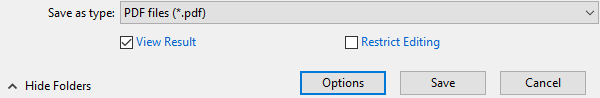 EXAMPLE
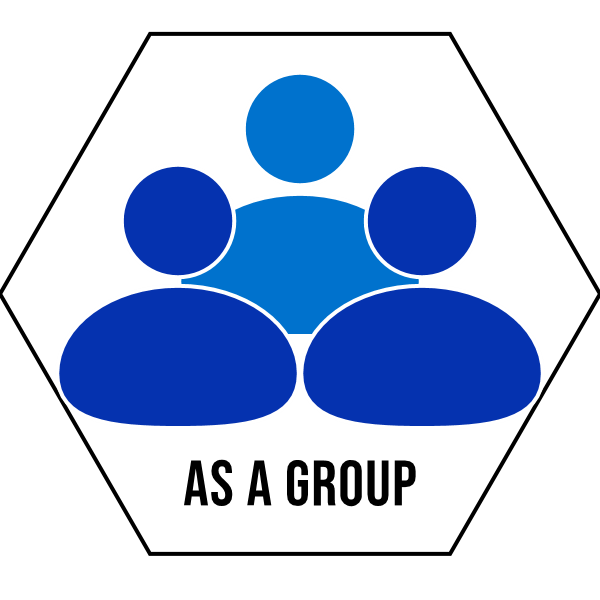 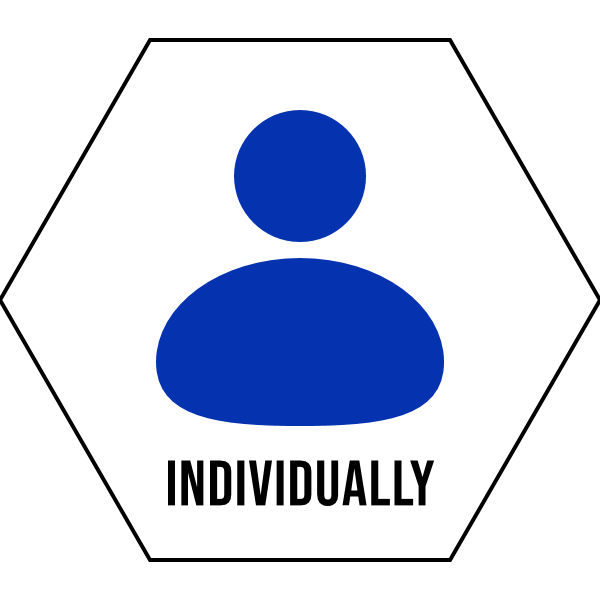 Groups of 3 or 4 members.
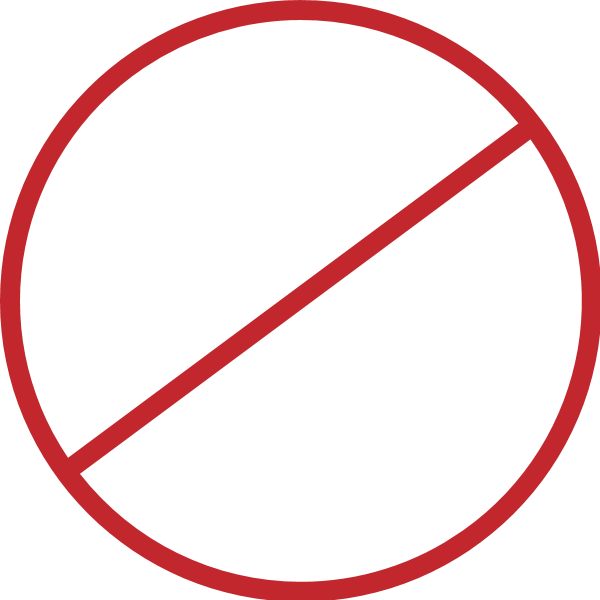 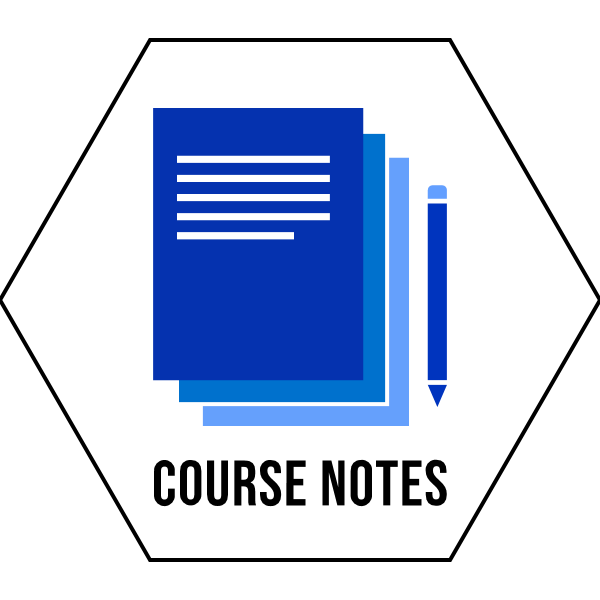 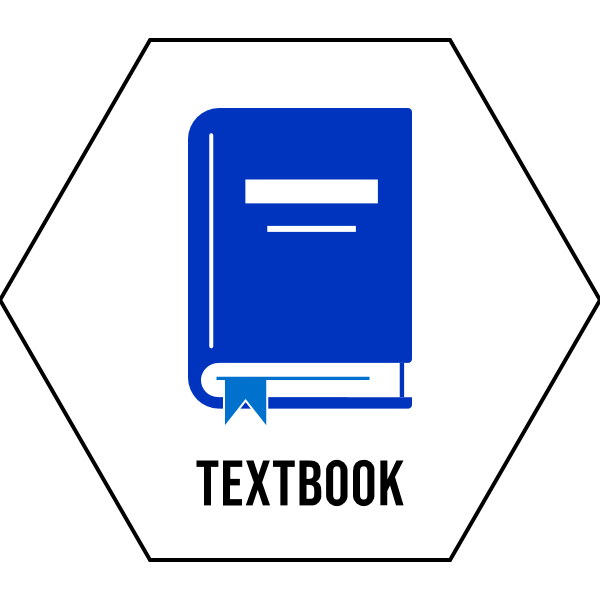 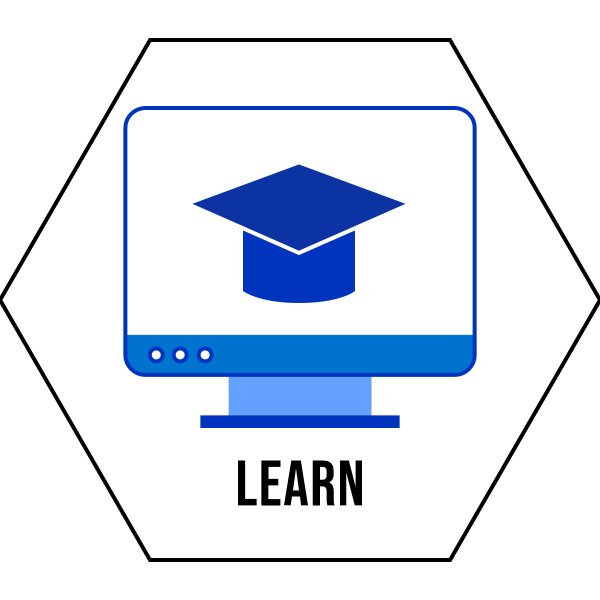 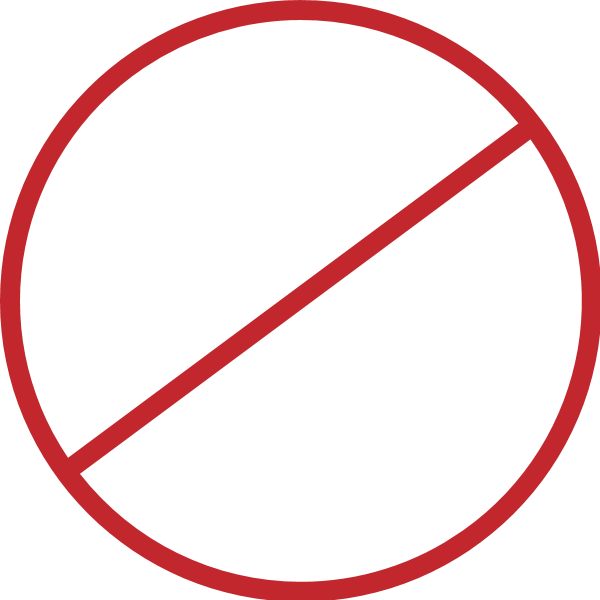 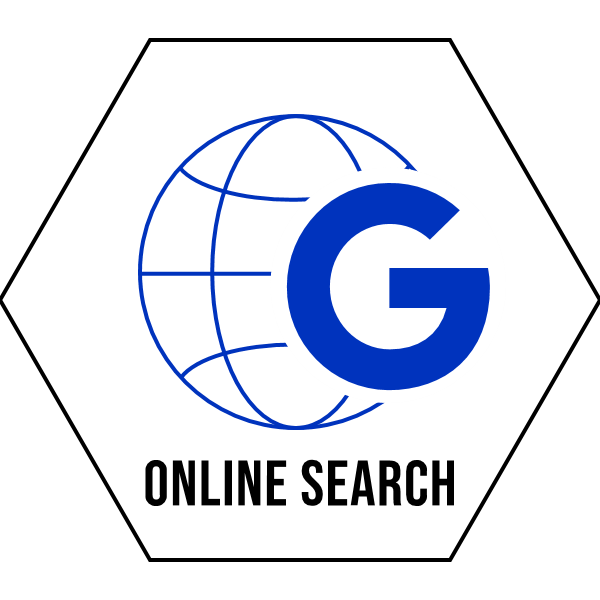 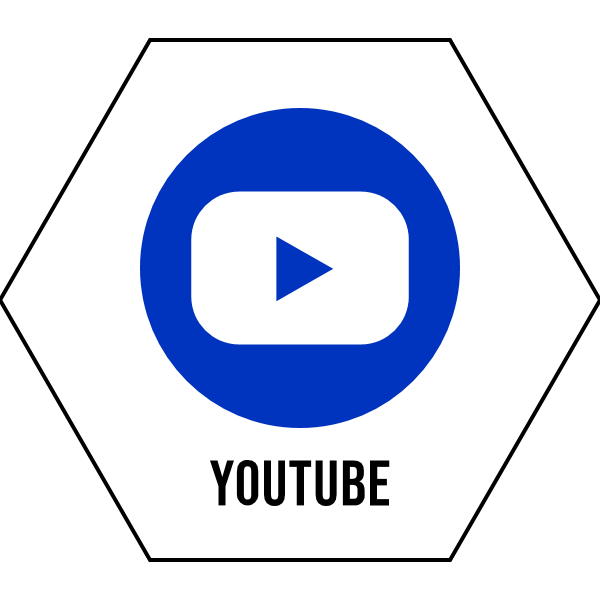 From last 2 weeks
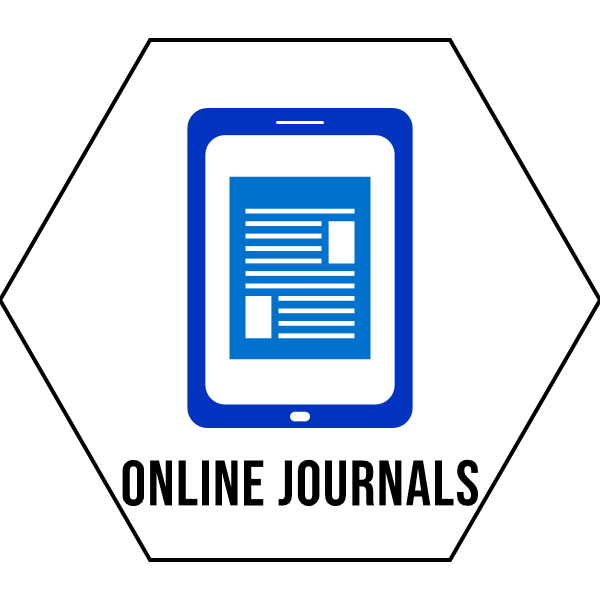 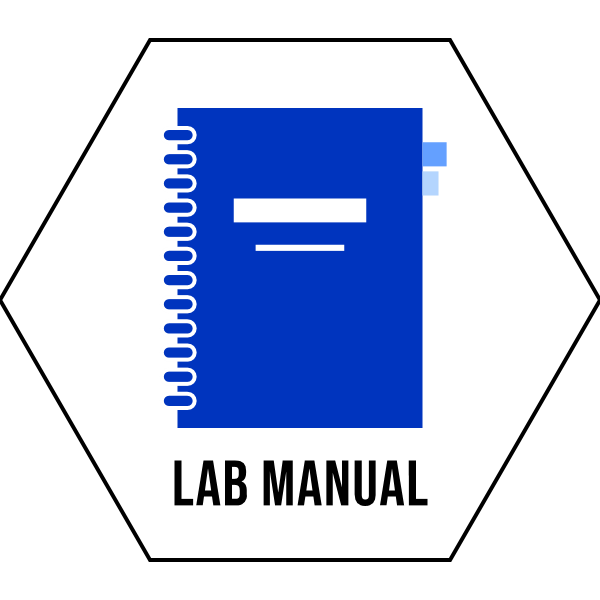 ICONS
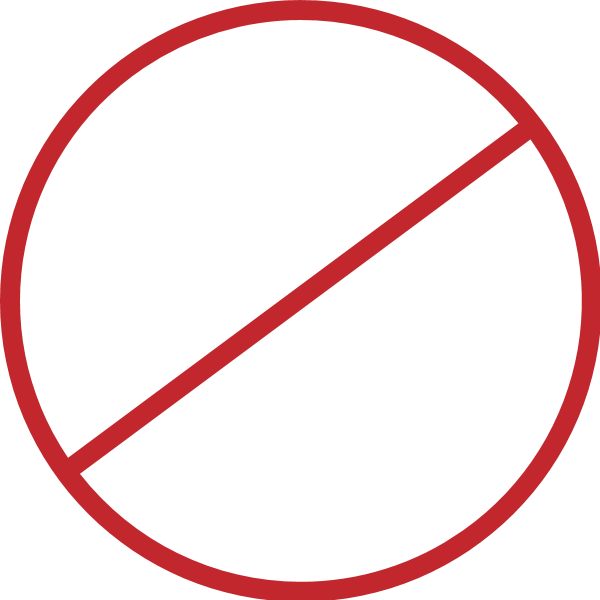 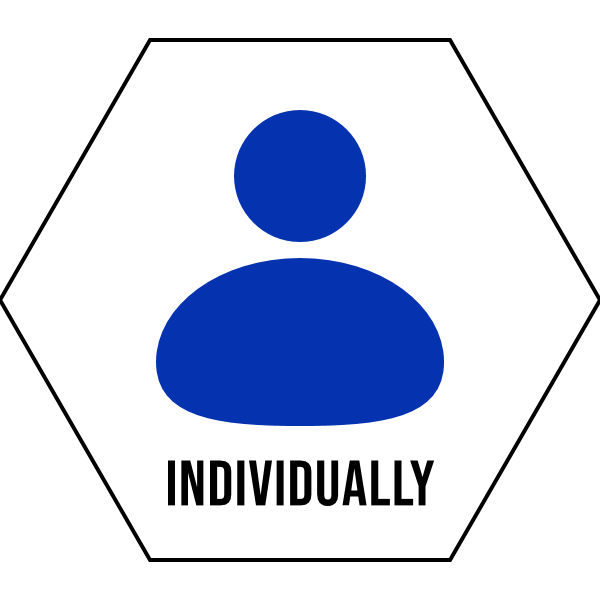 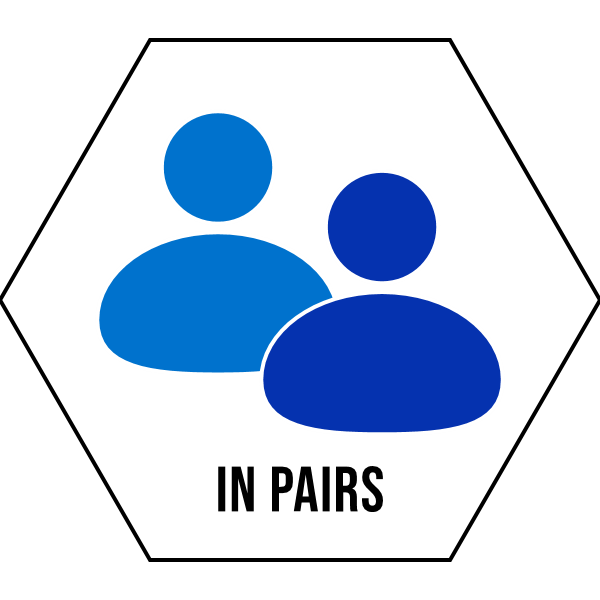 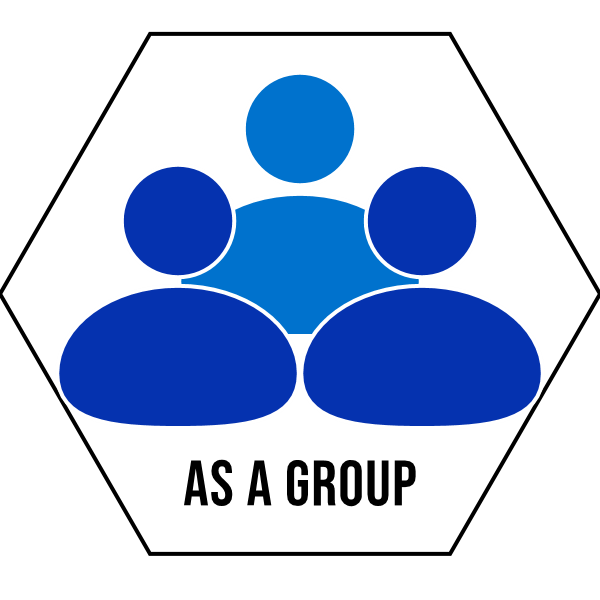 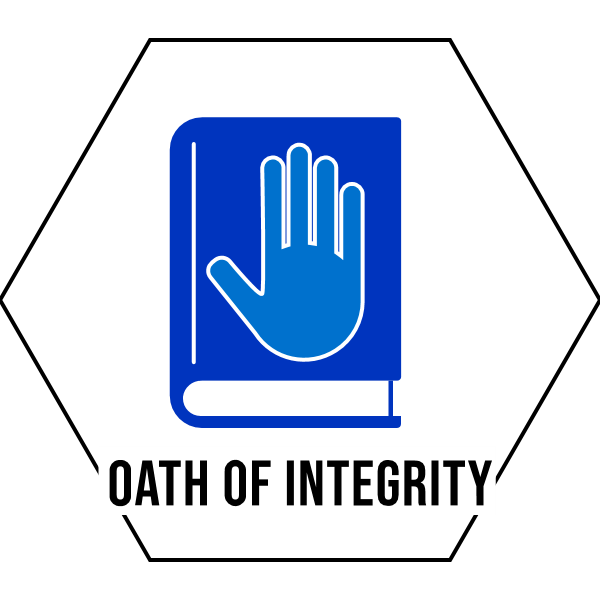 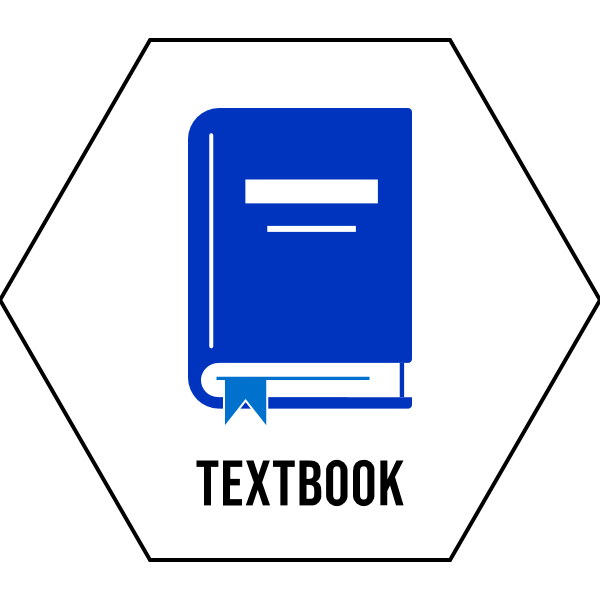 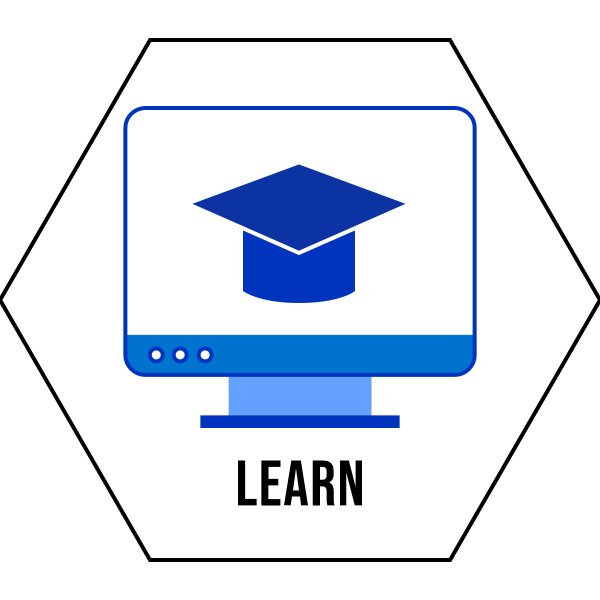 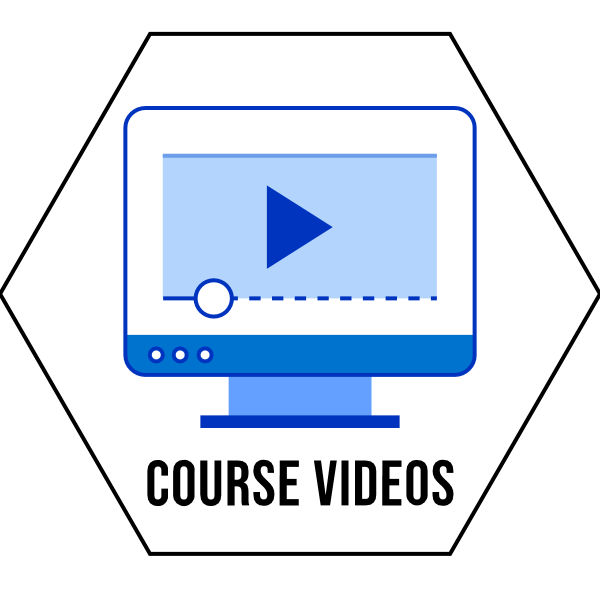 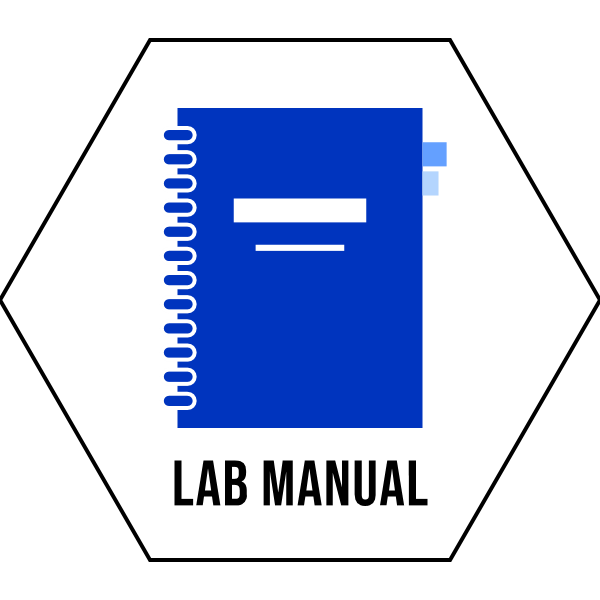 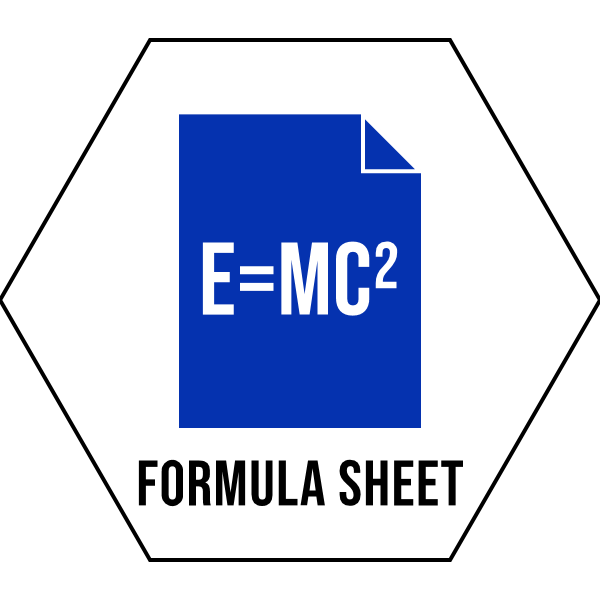 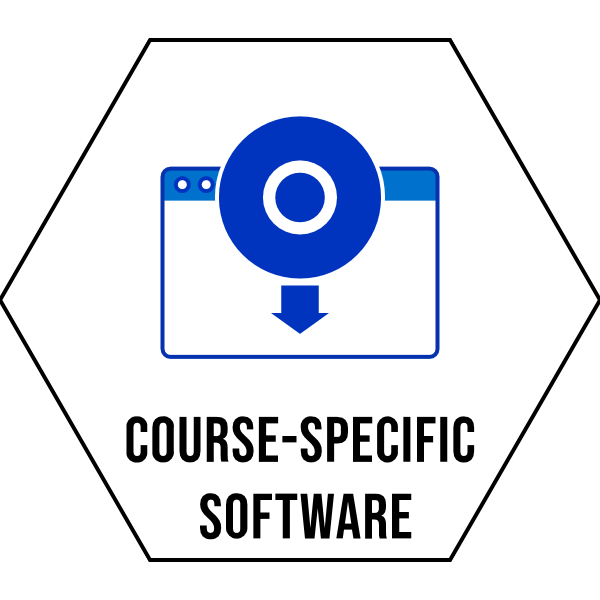 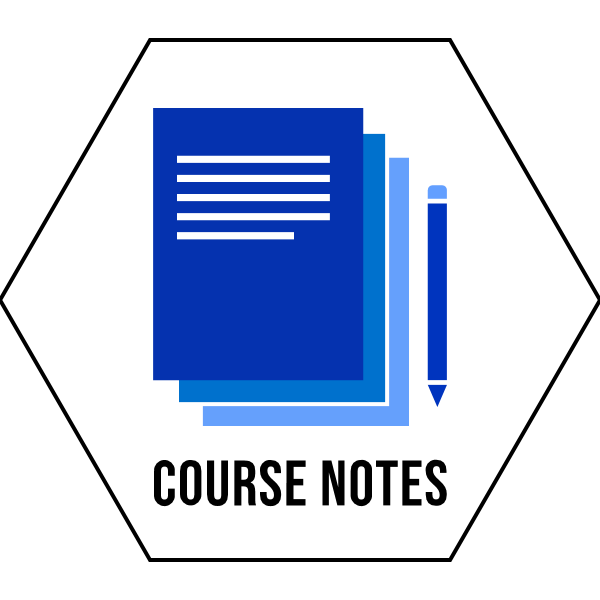 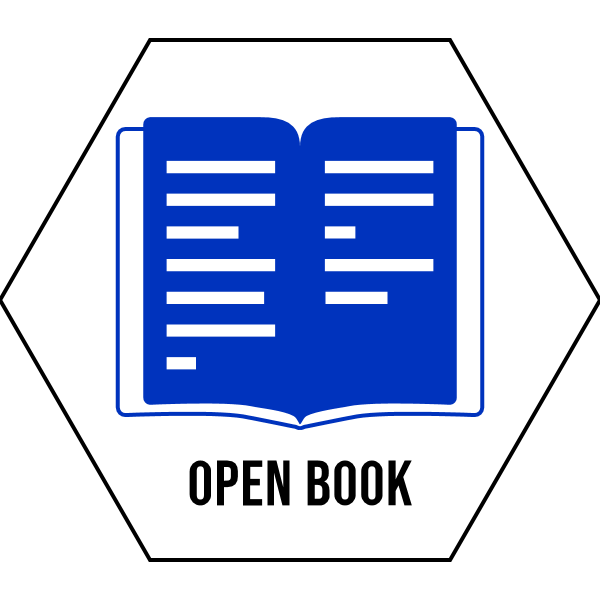 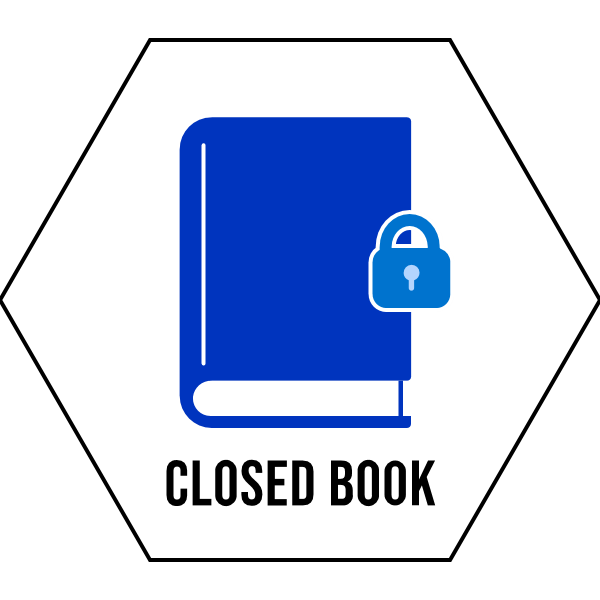 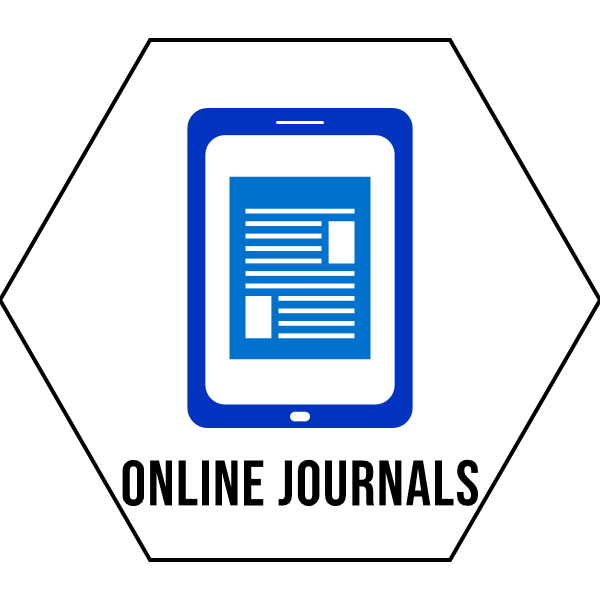 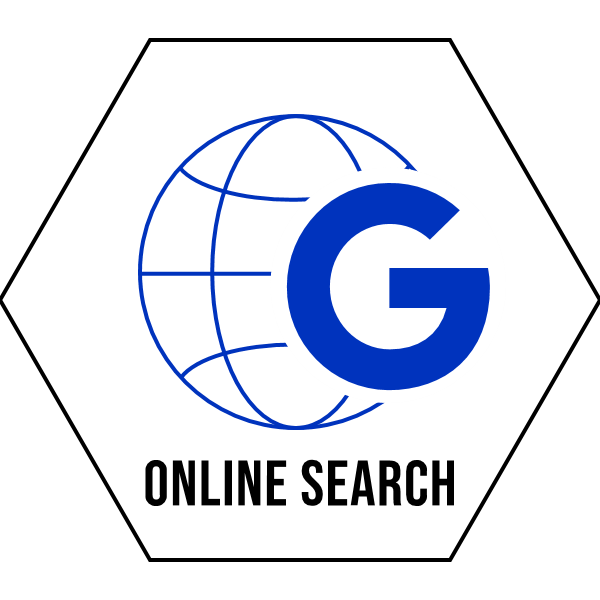 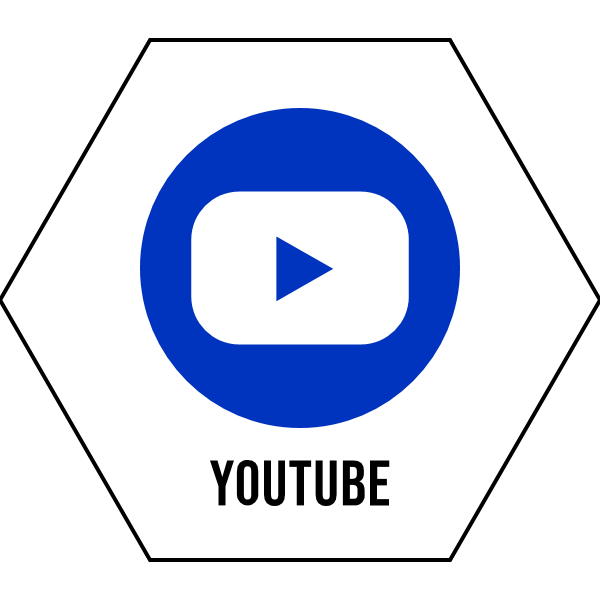 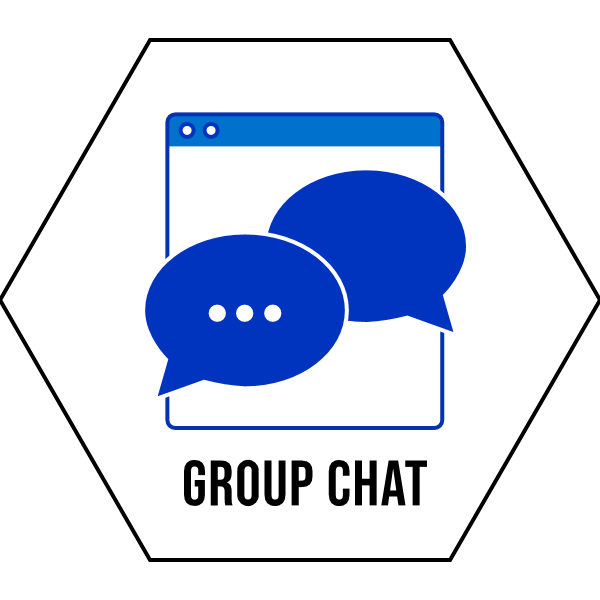 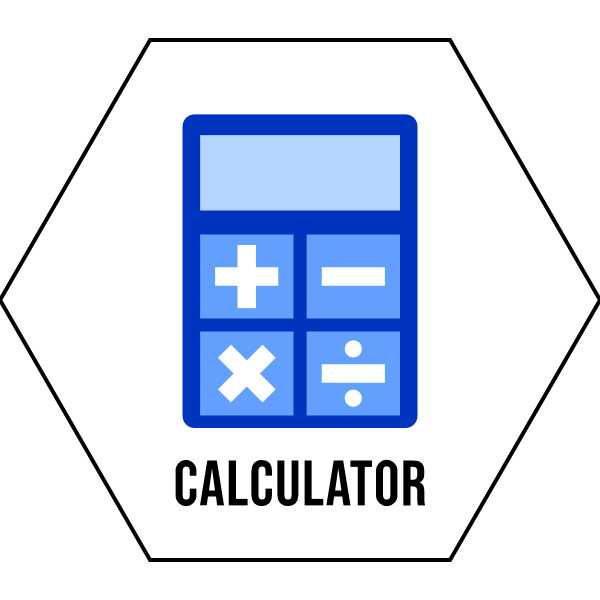 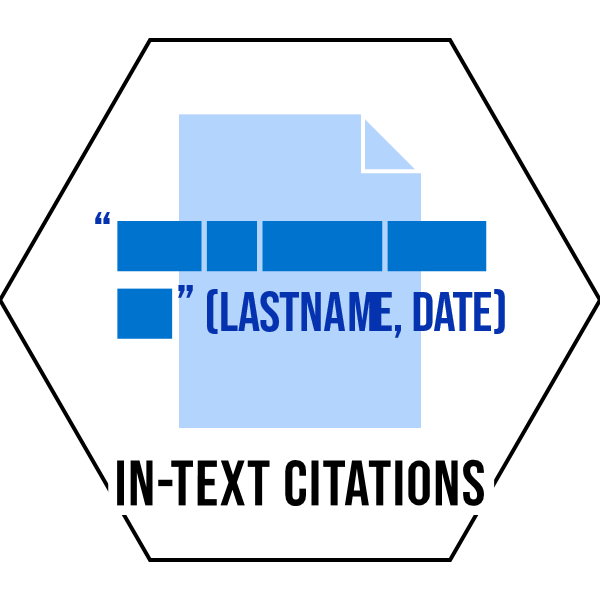 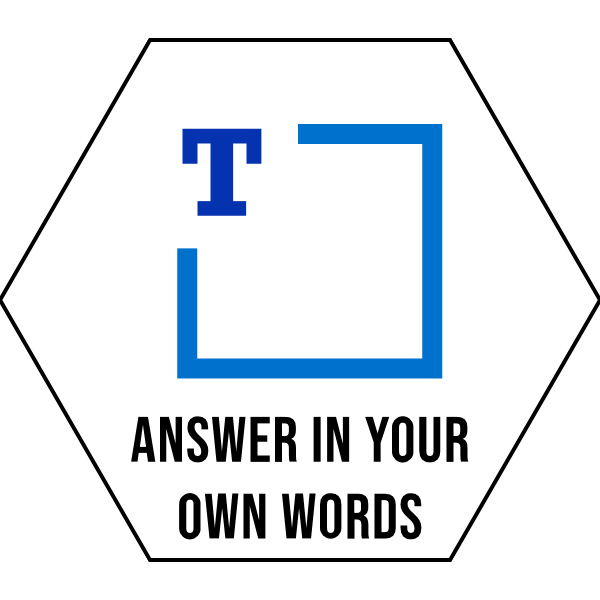 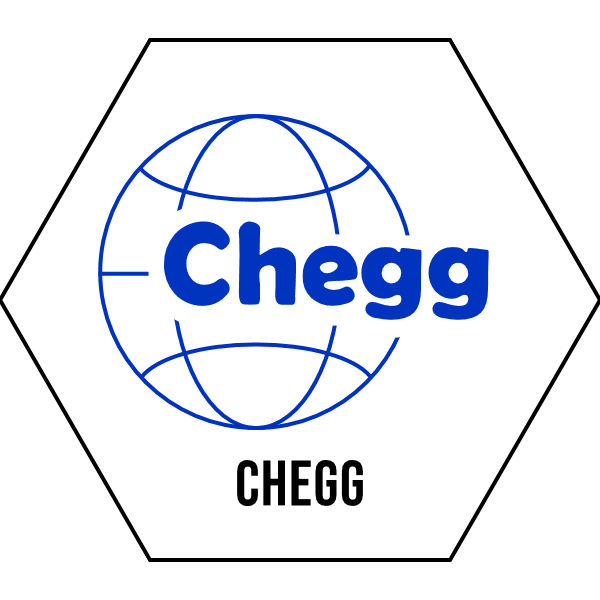 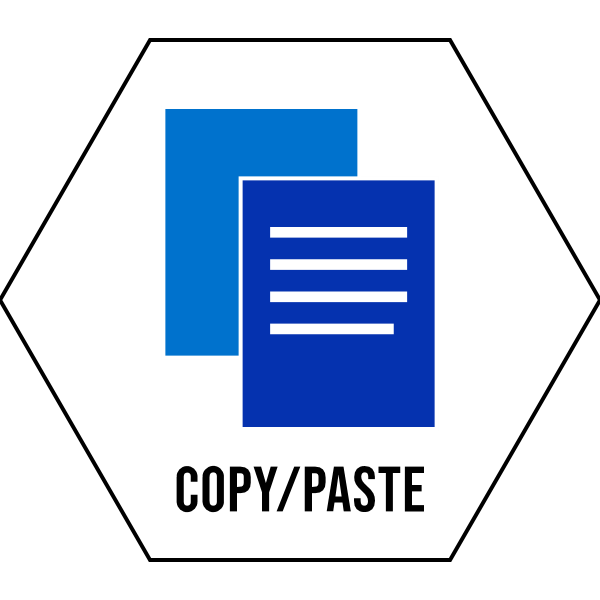